Romantilise idealismi vool kunsti hariduses115-147
19 sajandi jooksul on romantiline idealism mõjutanud hariduse teooriat ja praktikat. 
Preisi koolmeister Pestalozzi pedagoogika omandas spartalikku rangust. Uus filosoofia seab need meetodid kahtluse alla. 
"Füüsilisest isikust tegevusluba" viis omakorda "eneseväljenduseni", mis on meetod õpetamaks kunsti sajandi vahetusel. 
Ruskini romantilised ideed Idealism tõi Ameerika haridusse kaks põhilist ideed. Üks neist tuli Uus-Inglismaalt läbi Amos Bronson Alcott ja Elizabeth Peabody teooria ja praktika.
Teine aga oli William Torrey Harris'e tõlgendus Hegel'st.
Alccott'i mõjutas noort Harris'it, kes sillutas talle tee Hegelikkufilosoofiasse.
Idealism oli relv, millega muudeti kunst lihtsalt "kaunistuseks", kunst oli soovitatav kuid mittevajalik luksus, peamiselt jõukate inimeste tütardele. 
Ja kui juba oli kunsti nähtud avaliku moraali tõstjana, oli see juurdunud.
Amos Bronson Alcott
Ta oli suuresti iseõppija, kuid  läks USA-sse, tõustes seal  mõjukaimaks hariduse reformijaks. 
Tema pedagoogiline filosoofia rõhutas emotsionaalset, füüsilist ja intellektuaalset lapse arengut.  
Ta uskus, et õppimine oli dialoog õpetaja ja õpilase vahel. 
Ta arvas, et kõik lapsed on loodud võrdsetena, nii moraalne ja intellektuaalne potentsiaal ning kaudsete tingimuslike (mis haridus võiks saada) olid vastutavad ebavõrdsuse saavutus.
Ta  leidis, et lapsed on sündinud  tundes ära  õige ja vale, ja et  täiskasvanute kohustus on välja tuua lapse sünnipärane headus. 
Alcott palus  lastel esitada küsimusi Jumalale, et elu jooksul vastused  leida. 
Haridussüsteemi kaudu vaatamist Alcott ei pooldanud ihunuhtlust vaid kasutas selle alternatiivina vestlemist- "Sokraatiline dialoog".
Froebel ja lasteaia muutumised
Ta alustas kasvatajana aastal 1805  Musterschule-es (keskkool), Frankfurtis, kus ta oli õppinud  Johann Heinrich Pestalozzi ideid.
Aastal 1826 avaldas ta oma peamise kirjandusteose, Die Menschenerziehung  ("Education of Man")
Friedrich Fröbel pidas oluliseks tunnustada lapse õppimist. 
Froebel’i filosoofia haridus põhines Idealismil.
Nagu teisedki idealistid, uskus ka tema, et iga lapses on kõik see olemas, mida nõuetekohane õppekeskkond kasvatab ja arendab optimaalselt.
„Kindergarten“(lasteaed) tuleneb saksa keelest kui „laps-aed“ ning see võtab sobivalt kokku Froebeli ideed mängu ja arengu kohta: „Mäng, mida on tõeliselt kogetud ja õigesti arendatud, ühendab lapse algava elu hoolitsevalt täiskasvanu küpsete kogemustega ning seega soodustab üht läbi teise. “
“ Selle seisukoha järgi näitab mäng lapse arengut, kuid seda saab soodustada täiskasvanupoolse juhendamise abil ja sobivate vahendite pakkumise kaudu. 
Froebel seadis eesmärgiks kasvatada vabu, mõtlevaid ja iseseisvaid inimesi, nende keha tugevdada, meeli harjutada, nende ärkavale vaimule tegemist anda, neid arukal viisil loodus- ja inimilmaga tutvustada ning nende südant ja tundmust harida.
Froebeli algatusel avatigi 1840. aastal nende eesmärkide täitmiseks esimene lasteaed, milles ta nimetas vabatahtlikul aktiivsusel põhinevat lapse terviklikku kasvamist arendavaks-kasvatavaks inimese kujundamiseks. 
Ta pidas oluliseks mängu, milles nägi vahendajat looduslike, hingeliste, emotsionaalsete ja intellektuaalsete jõudude vahel.
Froebel’i välja töötatud spetsiaalsed mänguasjad, mida kutsuti Kingitusteks, tuleb kasutada giidiga mängimiseks.
Need on ise valmistatud pallid, klotsid, tabletid, pulgad, rõngad ja kuulid ning neid kasutatakse igas vanuserühmas.
Kingitus oli eesmärk anda lapsele mäng - nagu pall - see aitas lapsel mõista mõistete kuju, mõõtmeid, suurust ja nende suhteid.
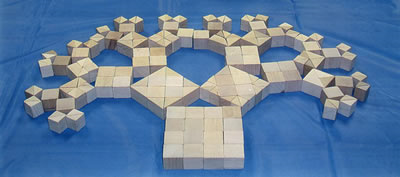 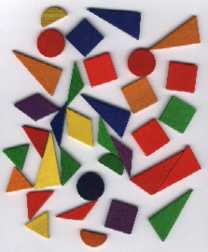 Lapsed õpivad selgelt ja täpselt omaduste kohta, hulk esemeid, nende kuju, suurus, kaal ja koostis. 
Sel moel hakkavad nad mõistma, kuidas üks asi puudutab teise ja kuidas kõik on seotud.
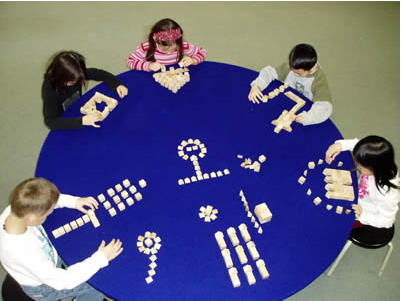 Froebel's Kingitused ja elukutsed on õppevahendid, et laiendada ja rikastada iga lapse alateadvuse kaudu geomeetria mõistet: kuju, tahke, numbrid, jne.
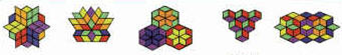 William Torrey Harris ja idealism
William Torrey Harris oli Ameerika kasvataja, filosoof  ja Leksikograf. 
Ta laiendas avaliku koolisüsteemi lisades algkooli ja gümnaasiumi, edendades humanitaaria ja kunsti õppekava, ja lisaks raamatukogud kõikidele koolidele. 
Ta oli kaasatud ka  esimesse inglise keelsesse lasteaeda Ameerikas.
Harris leidis suur inspiratsiooni saksa filosoofiast, eriti Hegel’ist.
Ta uskus, et haridus peaks olema prioriteediks valitsusele, kuna see on number üks tegur tugeva Vabariigi jaoks.
Harris uskus, et haridus toimib kolmel etapil:
1. algharidus, kus laps õpib põhiruume ühiskondlikus elus
2. keskharidus, mis iseloomustab õppimise keerulisi suhted asutuste vahel ja sees
3. kõrgharidus, mis õpetab abstraktsete seoste sotsiaalset maailma
Ta toetas ka moraali õpetamist koolides, uskudes, et koolid peavad põhinema kristlikel põhimõtetel.
Ruskin mõju kunstiõpetuses
John Ruskin uskunus aktiivsesse õppimisse ja tema lähenemine õpetamisele oli dünaamiline. 
Kunsti väärtus seisneb selles, et ta teenib mingit moraalset või didaktilist eesmärki,  tähendab, et kunst on väärtuslik just kunstina. 
Ruskini jaoks on haridus ennekõike moraalne ja eetiline protsess, mitte faktide ja saavutuste kogumine, ning kõlbeline kasvatus.
Ruskini ideaalne õppekava
Ideaalne kool: on kool kus õpetatakse muusikat, geomeetriat, astronoomiat, botaanikat, zooloogiat kõigile ja joonistamist ning ajalugu lastele, kes on kummaski aines andekad. 
Kõik lapsed, olenemata andekusest, hinnetest või vanusest, on õigus õnnele ja armastusele.
Järeldused
Esimesed argumendid, mis võrdsustavad kunsti kõrge moraali eesmärgina, pärinevad Saksa idealist-filosoofide kirjutisest, mis järk-järgult mõjutasid kunsti läbi romantilise liikumise.
Mõistus oli jõud, millega ehitada alternatiivset maailma, luues kunstisse ilu ja tõstes mõttes moraali. 
Lähtuvalt sellest ideest tuli kunsti pidada rohkem sügavalt moraalsete arusaamade allikaks, mitte pelgalt dekoratiivsuseks.
Idee, et mõistus suudab vastu võtta vaistlikult teadmisi, et ületada taju piire, tuli Uus-Inglismaa. 
See liikumine tõi kaasa muutuse intellektuaalsete naiste staatusesse, sest arvati, et naistel on suurem vaistlik arusaam kui meestel. 
Moraalse eesmärgi tähtsus üldhariduses tõusis ja selle õpetamisest sai enamjaolt naiste elukutse.
Oli muutunud ka mõiste laps. 
Varem tähendas mõiste laps olendit, kes sündis patust ja oli taltsutamata loom, kes vajas tsivilisatsiooni ja koolitust. 
Kuid romantilise idealismi järgi sai lapsest sünnipäraselt jumalik olend, kes sündides on süütu kuid keda võib allutada kurjus.